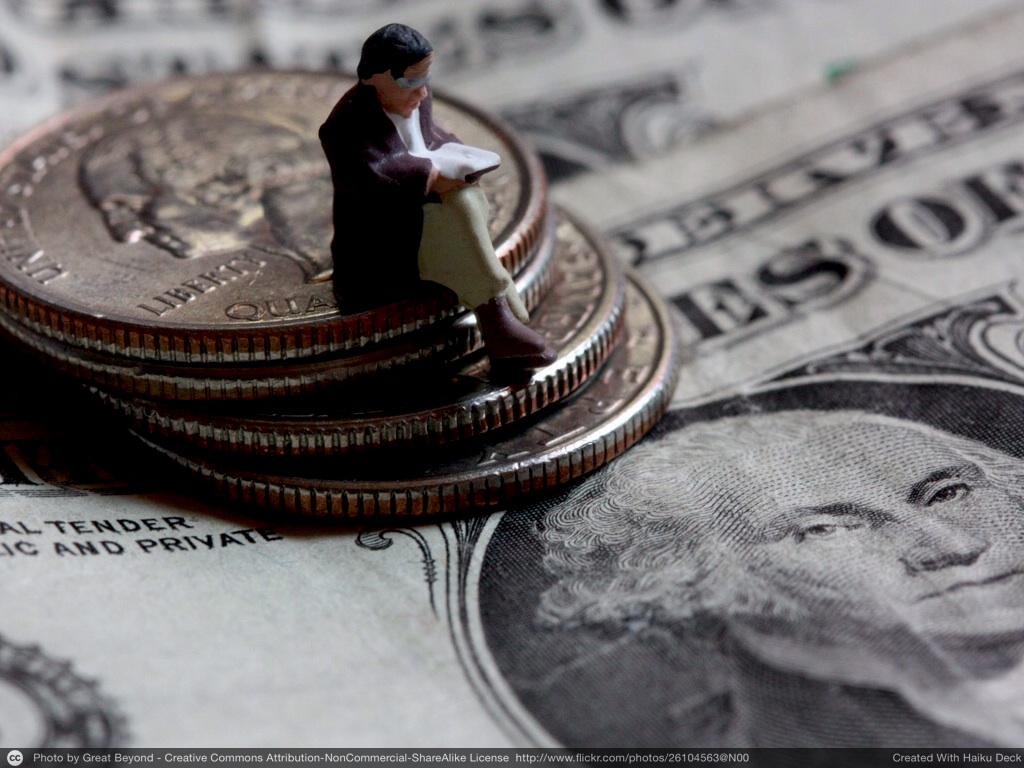 The Evidence toward Impact: 
The Maricopa Millions OER Project
Dr. Lisa Young
Scottsdale CC
Paul Golisch
Paradise Valley CC
Phoenix, AZ
PollEv.com/pvcc
[Speaker Notes: Professor Golisch goes to visit Dr. Young.]
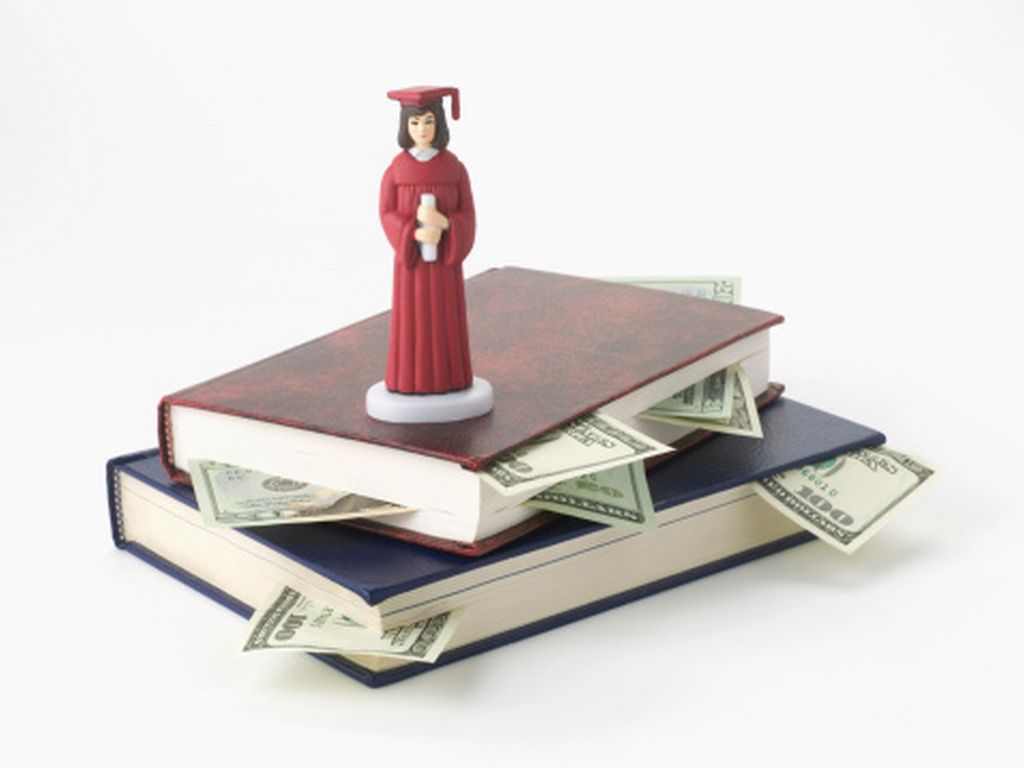 Many students do not 
buy textbooks
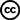 Photo by Jupiterimages - Getty Royalty-Free License  http://www.gettyimages.com/Corporate/LicenseAgreements.aspx
Created with Haiku Deck
[Speaker Notes: Prof. Golisch: Dr. Young, many of my students are not buying the textbook for my class.  I read an article in U.S. News and World Report that said this is a problem at many colleges and universities.]
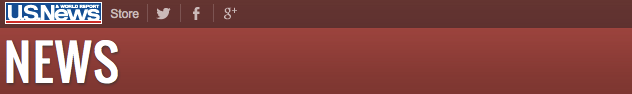 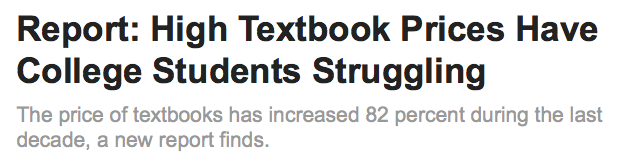 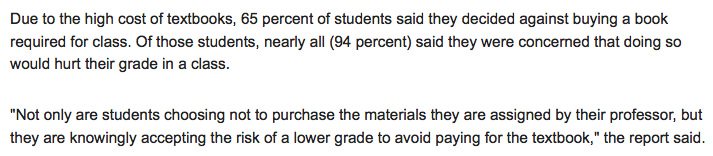 http://www.usnews.com/news/articles/2014/01/28/report-high-textbook-prices-have-college-students-struggling
[Speaker Notes: Prof. Golisch:  Here is an excerpt from the article.  I didn’t realize how much of an issue this has become.  Do you know how much students pay for textbooks annually?]
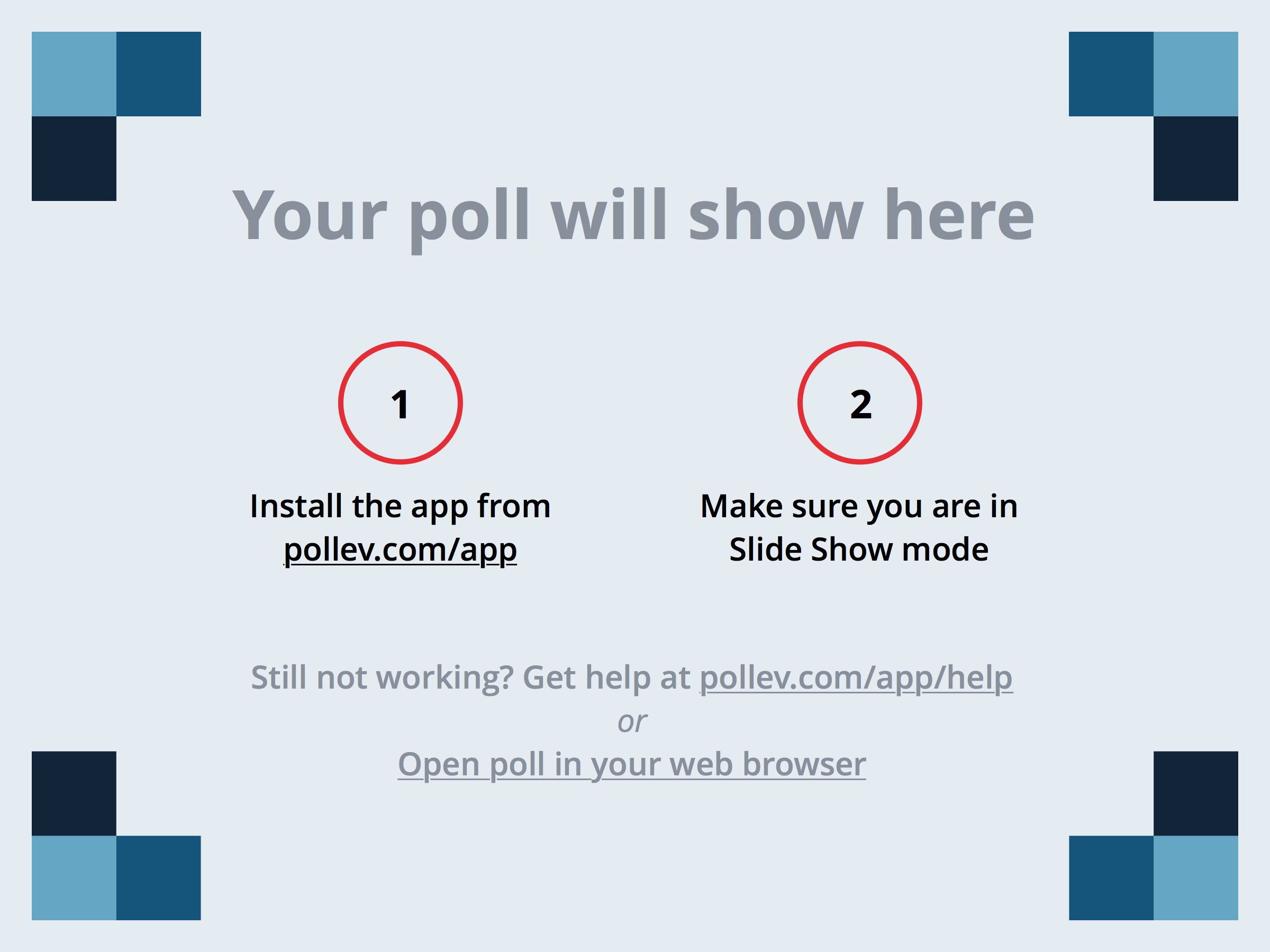 [Speaker Notes: On average, how much money do full-time college students spend on textbooks each year?
https://www.polleverywhere.com/multiple_choice_polls/vANaS6gdXdWcDoA#!/my/polls]
Maricopa Community Colleges
[Speaker Notes: Prof. Golisch:  Wow … textbooks cost almost half as much as the tuition?  What can we do to help the students afford their college education?]
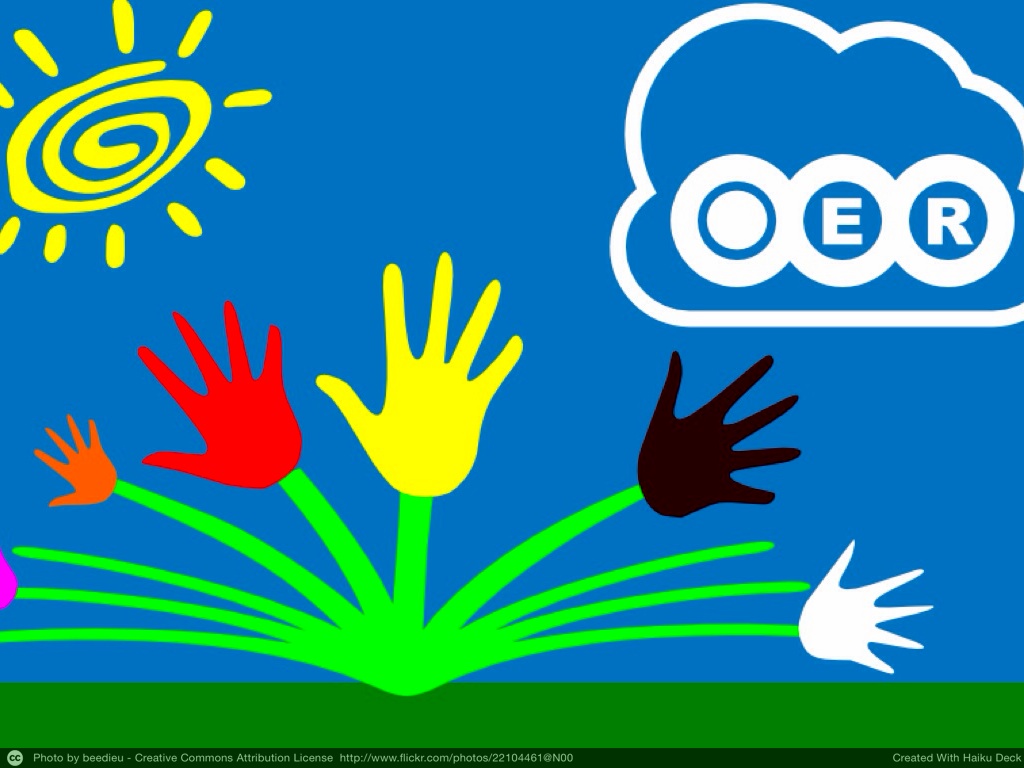 [Speaker Notes: Dr. Young:  Open Educational Resources 
Prof. Golisch: Open what?]
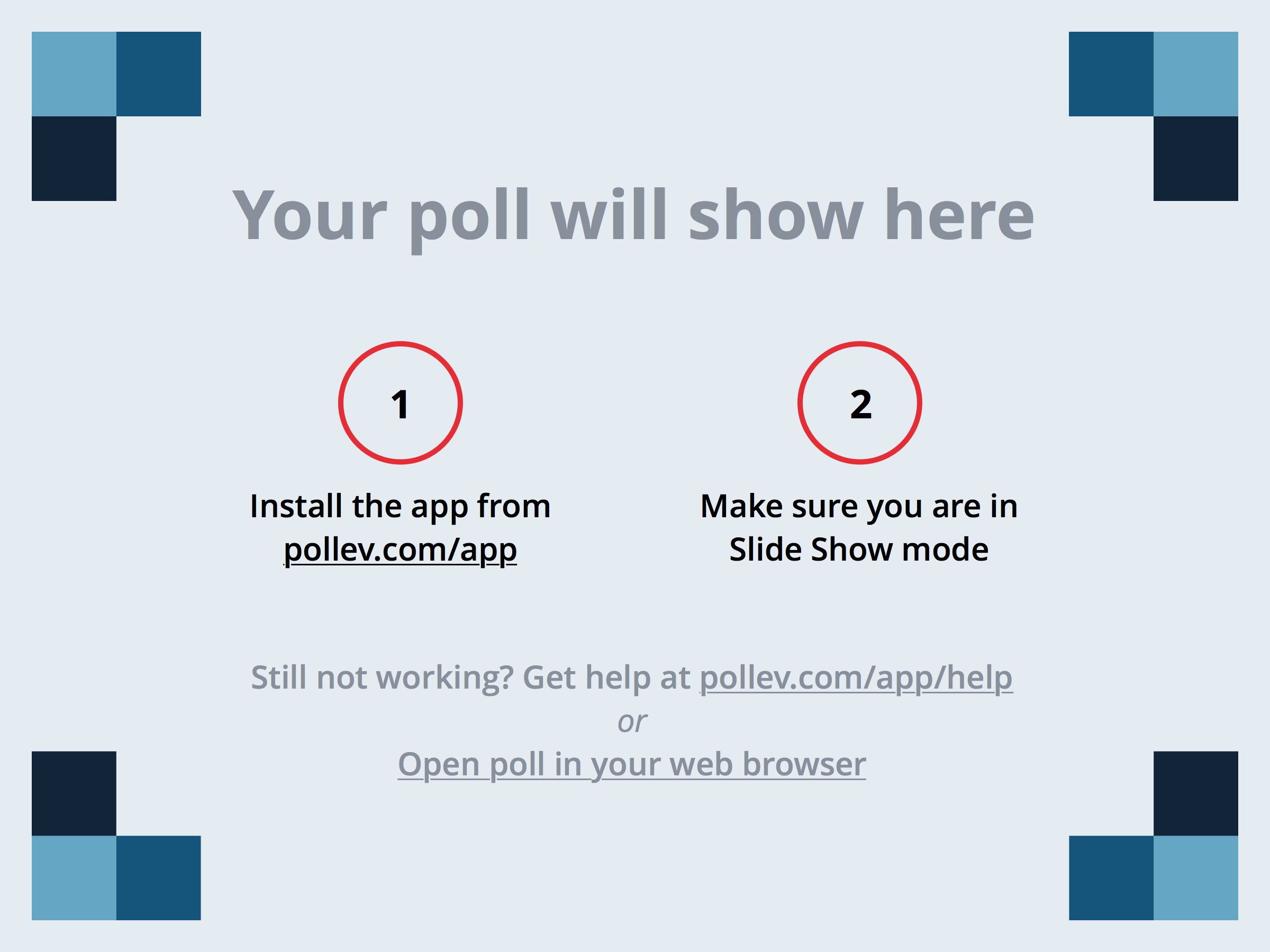 [Speaker Notes: Which of the following best describes your experience in regard to Open Educational Resources (OER)?
https://www.polleverywhere.com/multiple_choice_polls/51cEKanfbiSyPrG#!/my/polls]
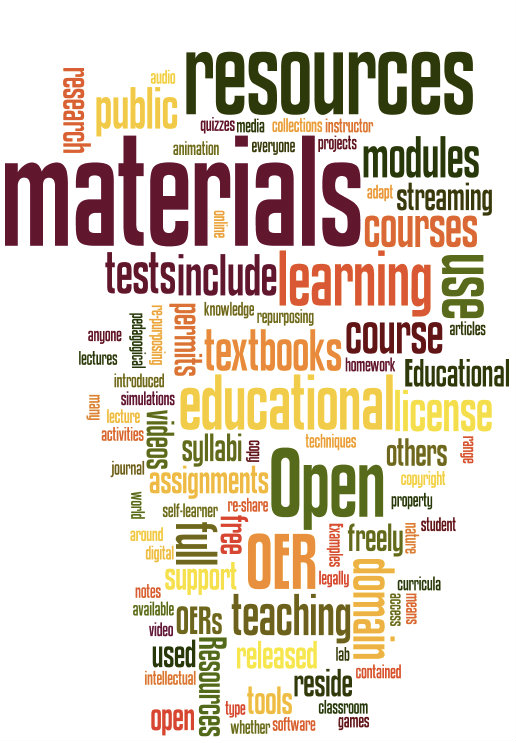 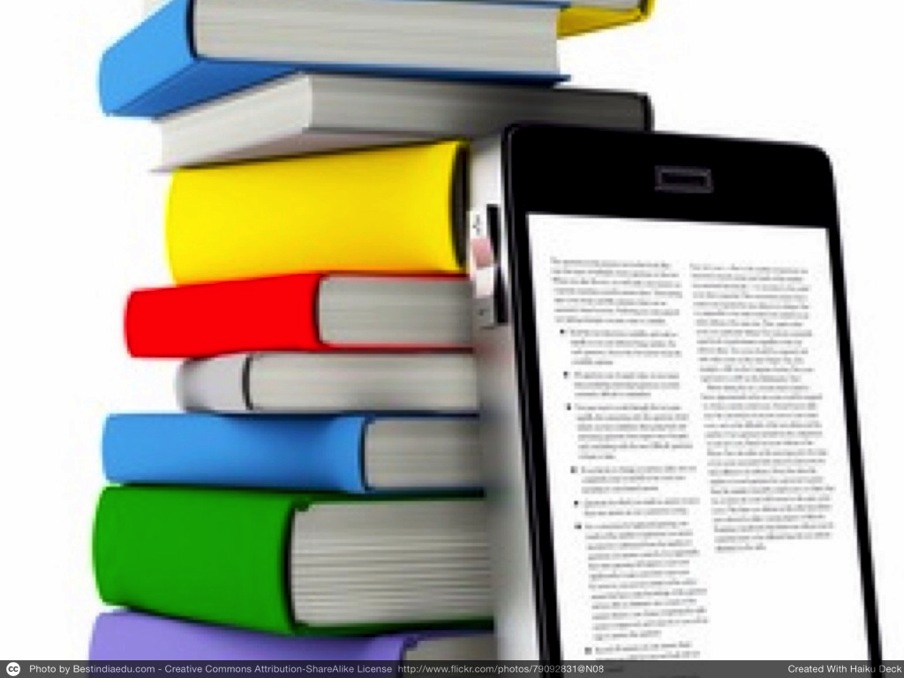 [Speaker Notes: Prof. Golisch:  Looks expensive.  Isn’t that why publishers pay textbook authors so much?]
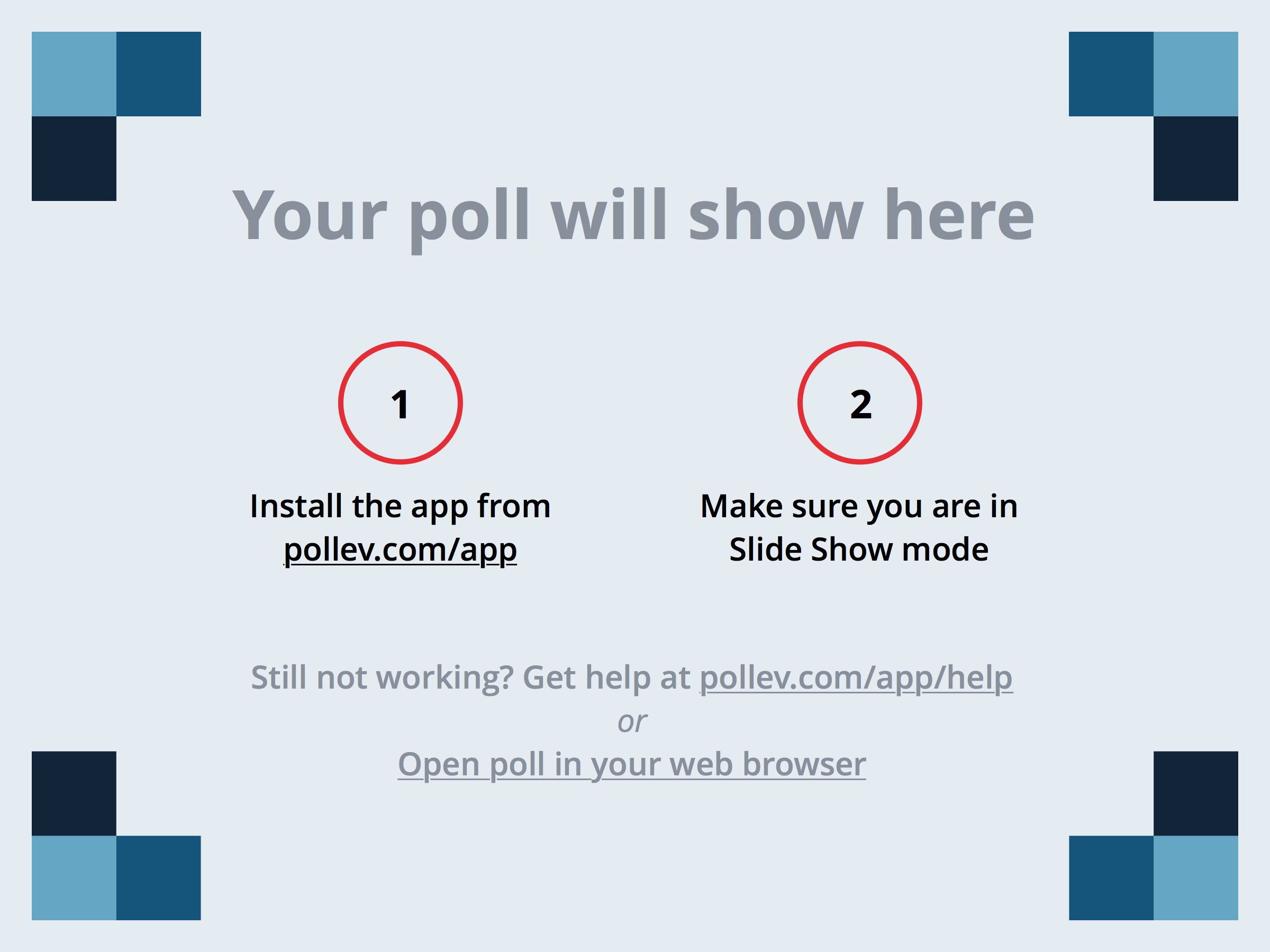 [Speaker Notes: What % of publisher textbook costs goes to the author?
https://www.polleverywhere.com/multiple_choice_polls/9WnswGDwHtl4gpD#!/my/polls]
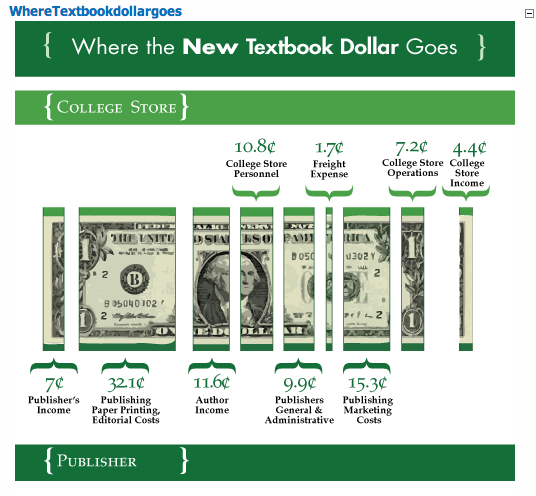 http://www.sdsubookstore.com/Bookstore/Textbooks/PricingPolicy/WheretheNewTextbookDollarGoes/tabid/143/Default.aspx
[Speaker Notes: Prof. Golisch: You still need funding to produce these Open Educational …]
OER Example: OpenStax College
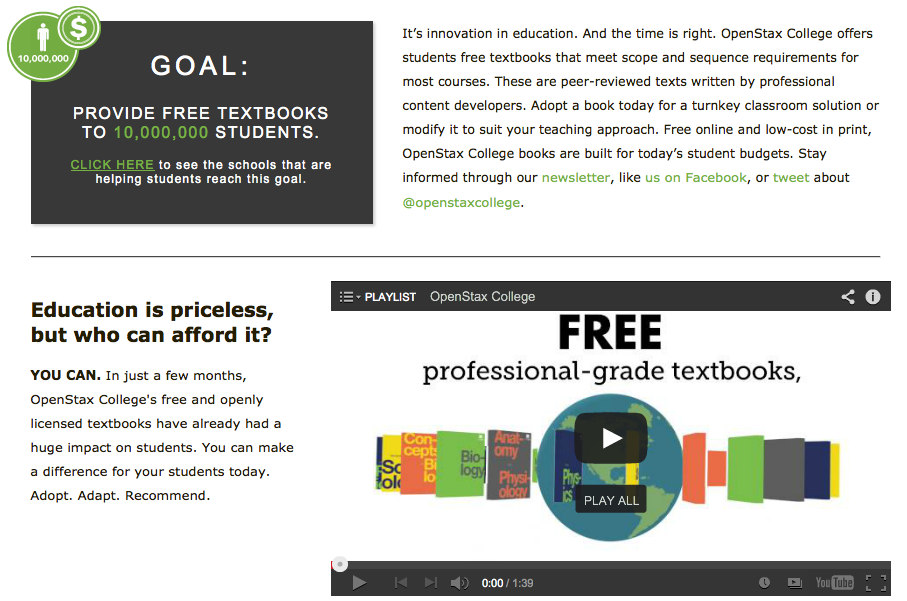 openstaxcollege.org
[Speaker Notes: Prof. Golisch:  Textbooks are great, but what about faculty resources, exam banks, and online assessments?]
OER Example: MyOpenMath
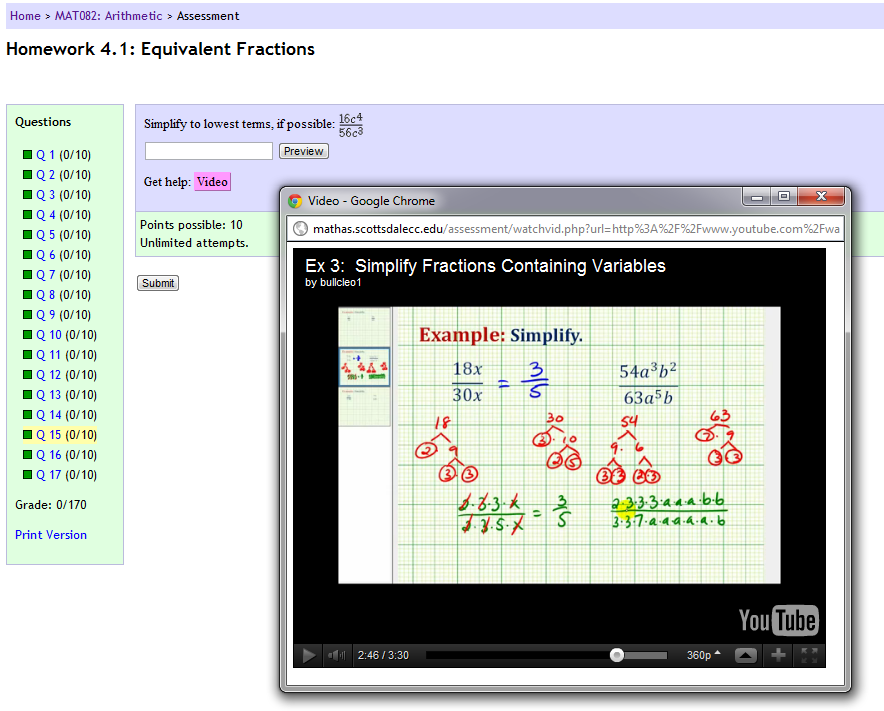 myopenmath.com
[Speaker Notes: Prof. Golisch:  This looks similar to MyMathLab and WebAssign.  Is anyone using this MyOpenMath program?]
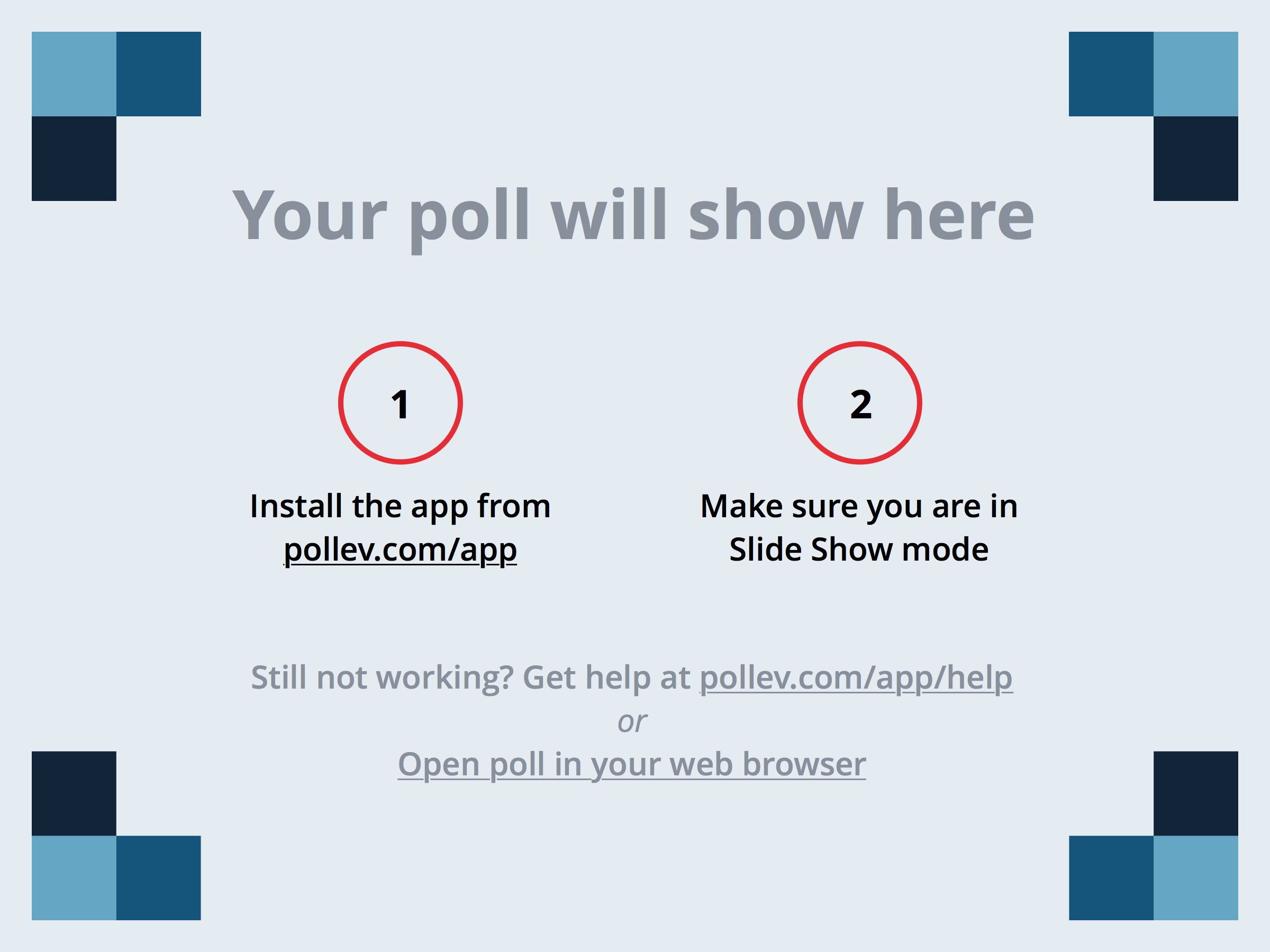 [Speaker Notes: How much money did Scottsdale Community College math students save in one year due to OER usage?
https://www.polleverywhere.com/multiple_choice_polls/jswj5x9TrS4Zzsm]
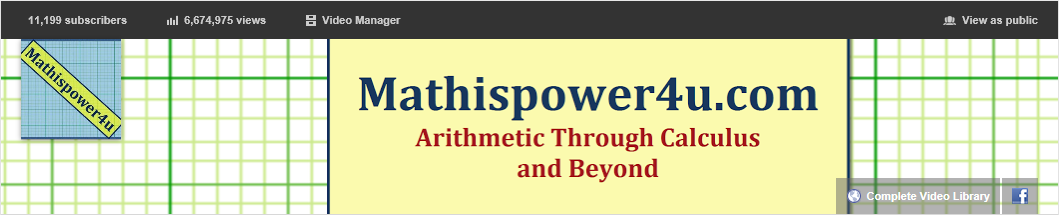 3600+ Math Videos Covering Arithmetic Through Calculus and Beyond
30,000+ subscribers
15.5 million total views
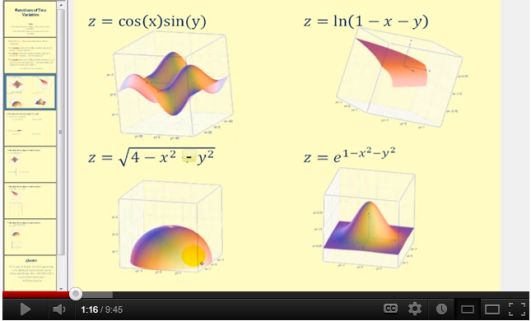 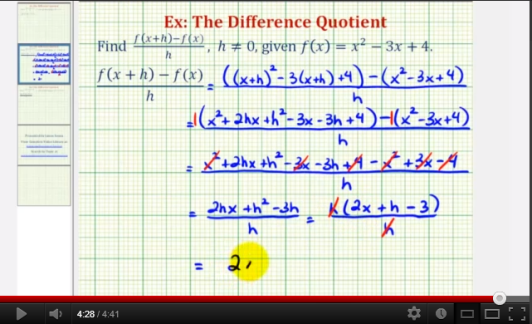 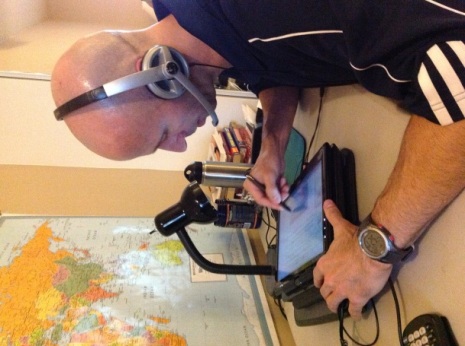 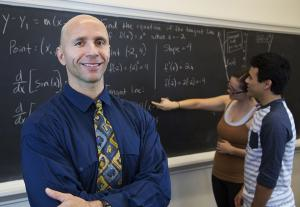 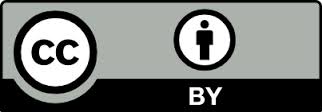 Prof. James Sousa
[Speaker Notes: This James Sousa is impressive, but how many other people are that dedicated to the OER cause?]
The Affordable College Textbook Act
S. 1704 (Durbin-Franken)
H.R. 3538 (Hinojosa-Miller)
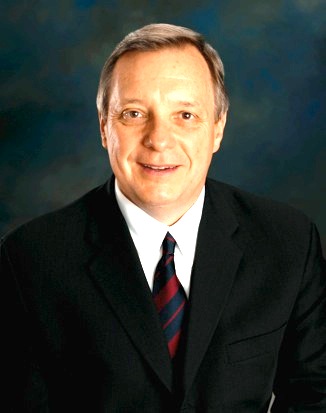 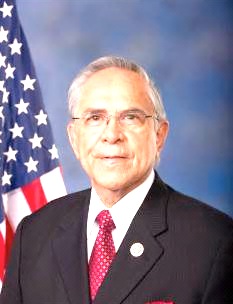 Creates a grant program to support pilot programs at colleges and universities 
Ensures that materials created will be freely and easily accessible to the public
Requires entities who receive funds to complete a report on the program effectiveness 
Requires the Government Accountability Office to provide an updated report on the price trends of college textbooks
Rep. Rubén Hinojosa (TX)
Sen. Dick Durbin (IL)
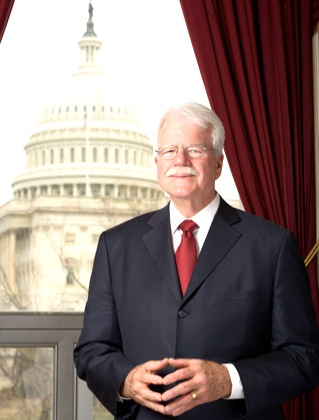 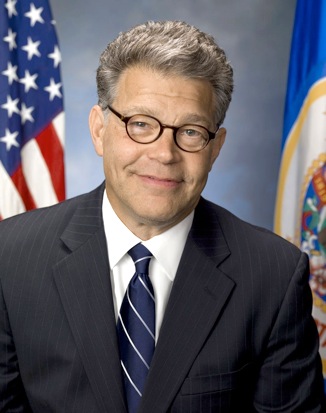 You can go to www.sparc.arl.org to help support it
Sen. Al Franken (MN)
Rep. George Miller (CA)
http://www.ecs.org/clearinghouse/01/14/37/11437.pdf
[Speaker Notes: Prof. Golisch: All of this is nice, but how does it apply to me. I don’t want to teach with some turnkey course from some grant funded professor I don’t even know.  What about Academic Freedom?]
The 4 Rs of OER
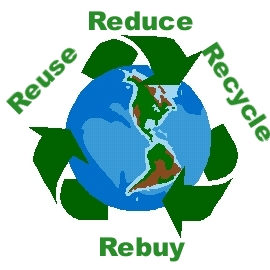 Revise
Reuse
Remix
The 5th R
Retain
Retain – the right to make, own, and control copies of the content
Redistribute
[Speaker Notes: Prof. Golisch:  Sounds like a lot of work.  Is anyone (besides Scottsdale’s math department) actually doing this?]
The National OER Scene
Members in CCCOER
Some Notable OER Projects
Senators and Congressmen sponsoring the Affordable College Textbook Act
[Speaker Notes: Prof. Golisch:  Hey, I see a star in Arizona.  Do we have a notable OER project?  How did that get started?]
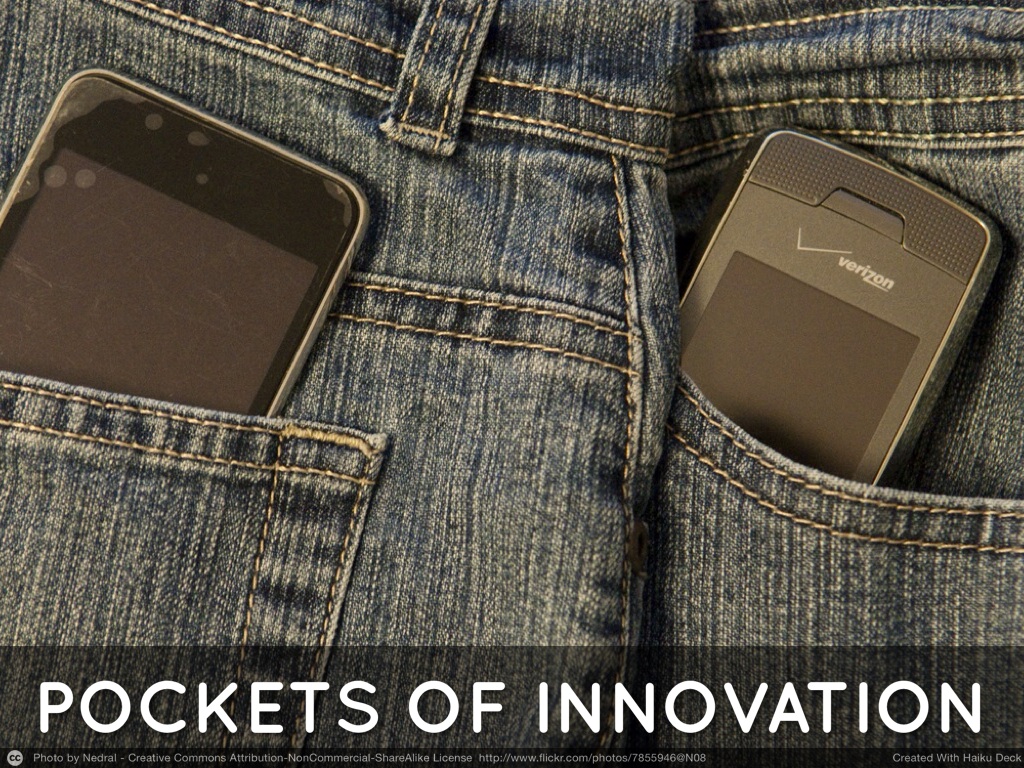 Math
Scottsdale CC
Phoenix College
Paradise Valley CC
English
Psychology
Geography
[Speaker Notes: Prof. Golisch:  That’s  great, but what has the impact been in the Maricopa Community College District?]
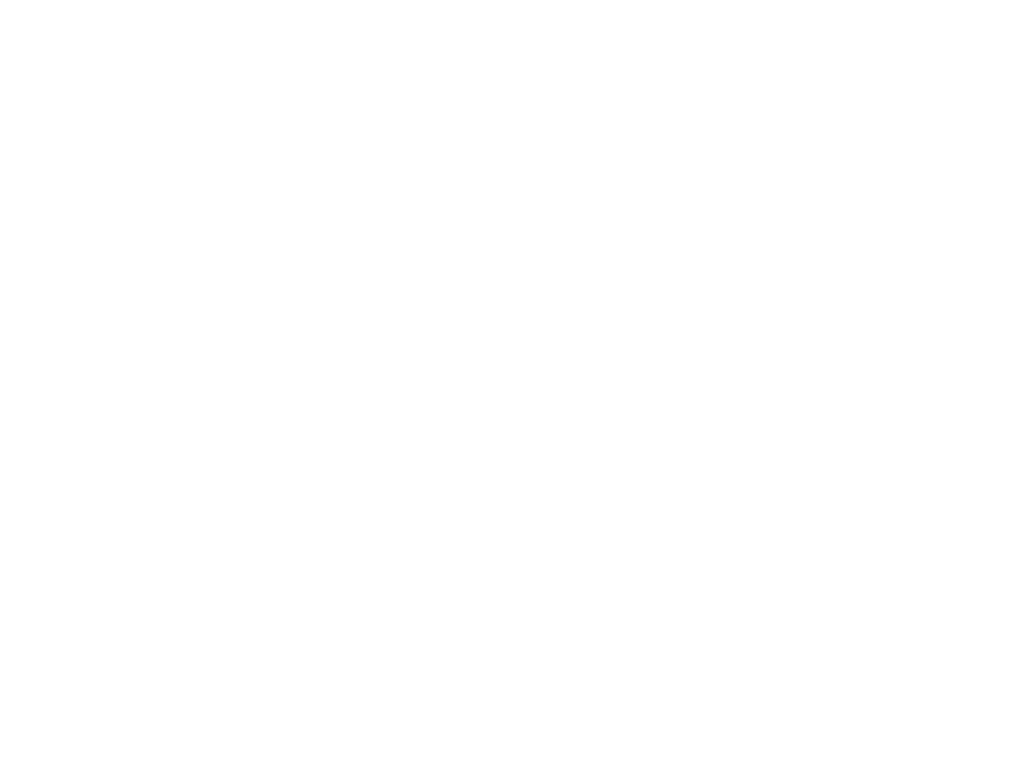 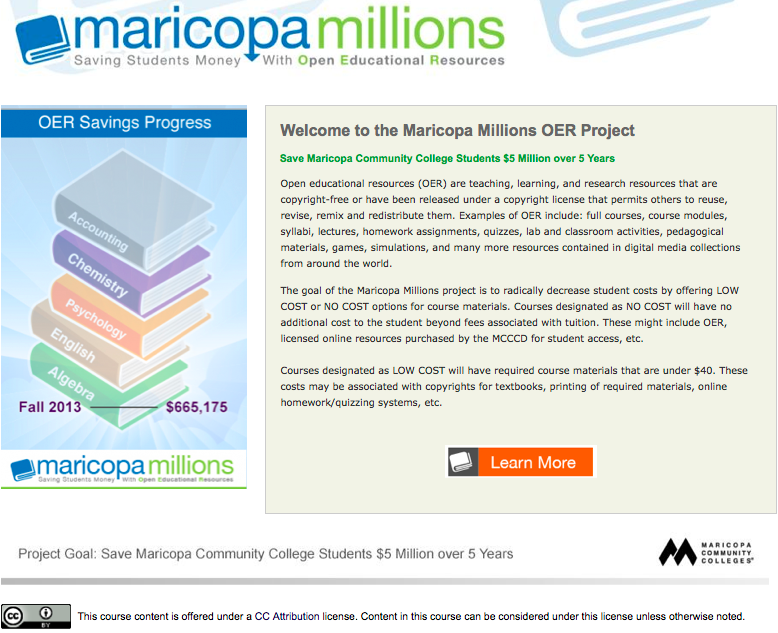 Spring 2014 -----------------   $1,483,175
  ($818,000)
[Speaker Notes: Prof. Golisch: Almost 1.5 million in one year.  You may have to update that project goal.  How are you calculating these savings?]
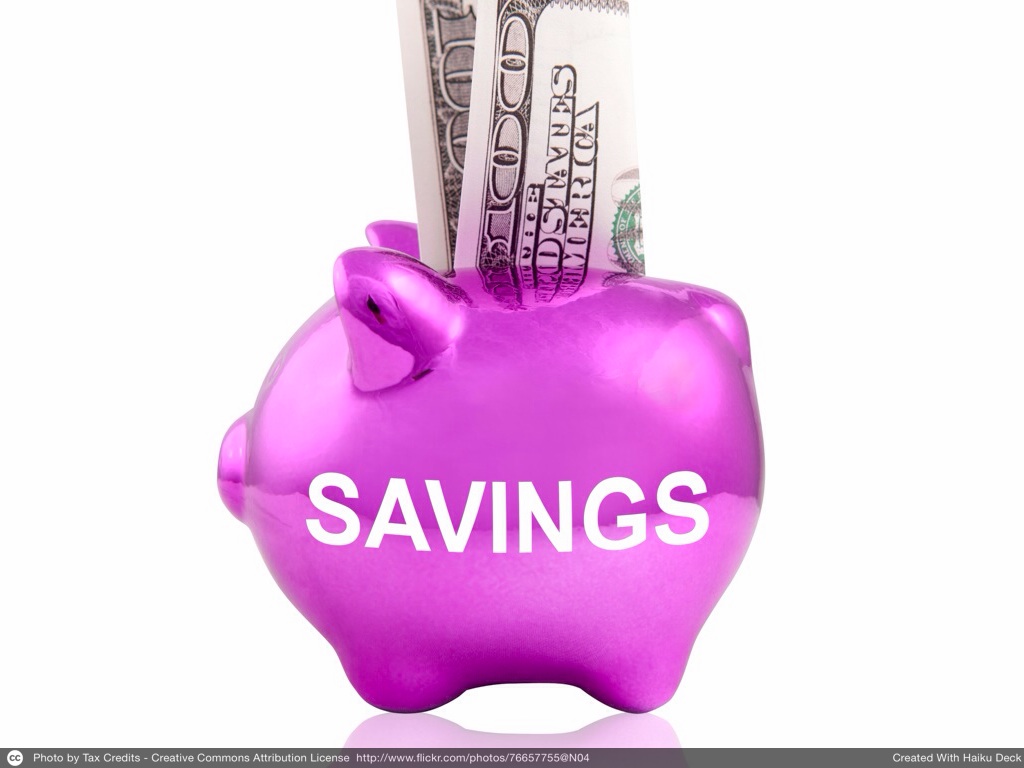 20 students per class
$100 per student
[Speaker Notes: Prof. Golisch:  So, tell me more about this project you are working on?]
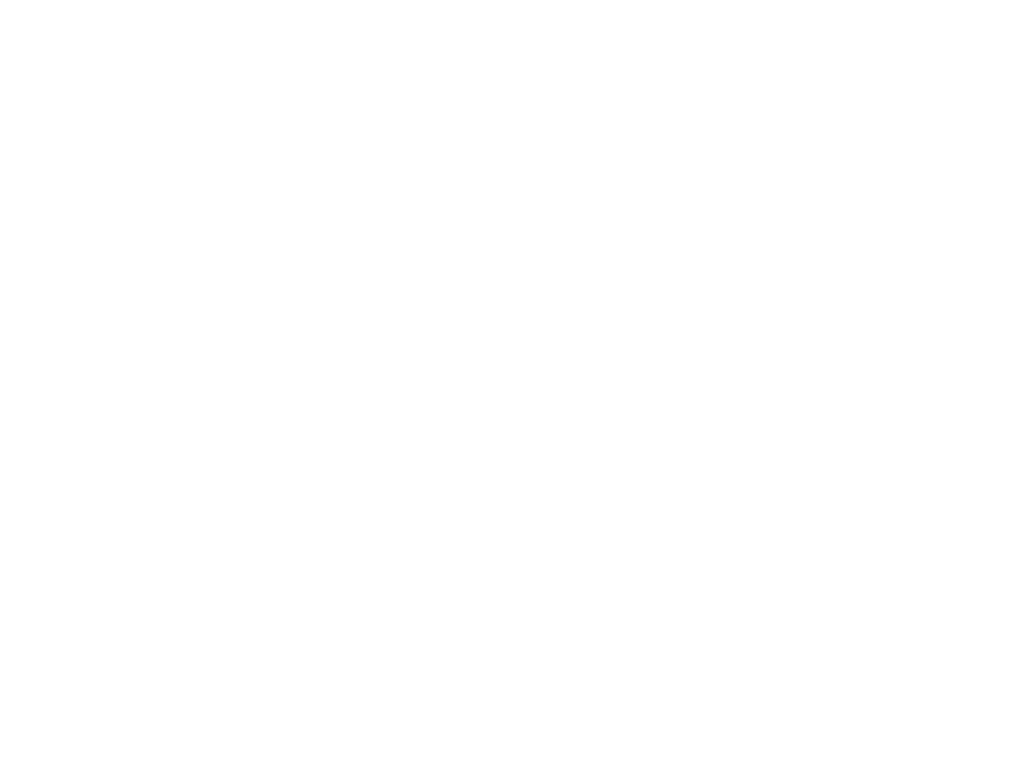 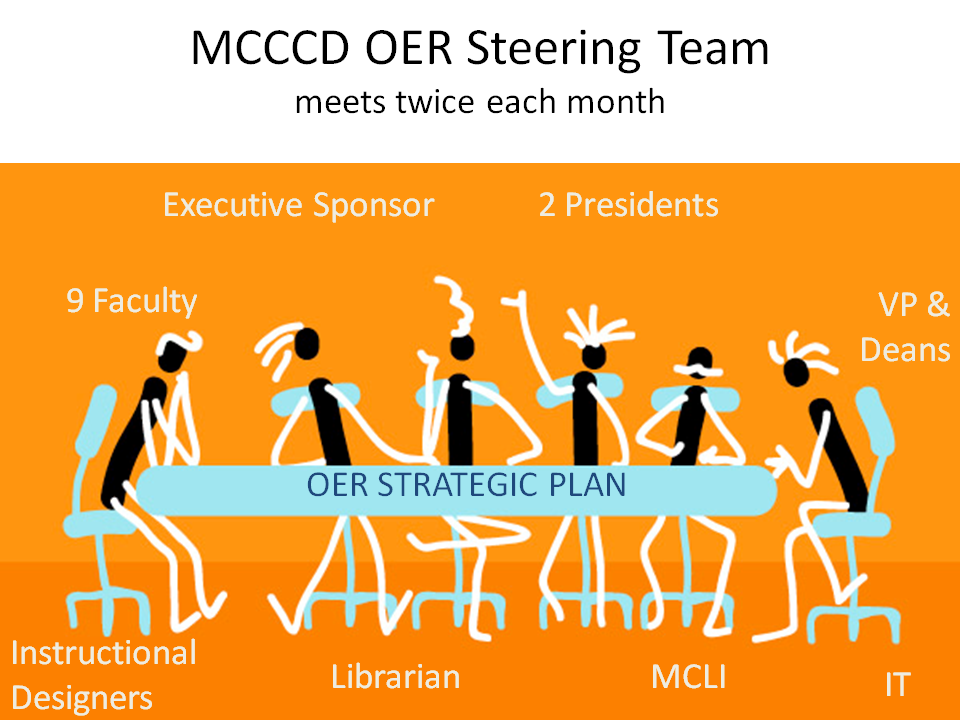 Library Faculty
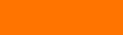 [Speaker Notes: Prof. Golisch:  A committee and a strategic plan … great, but how is this plan being put into action?]
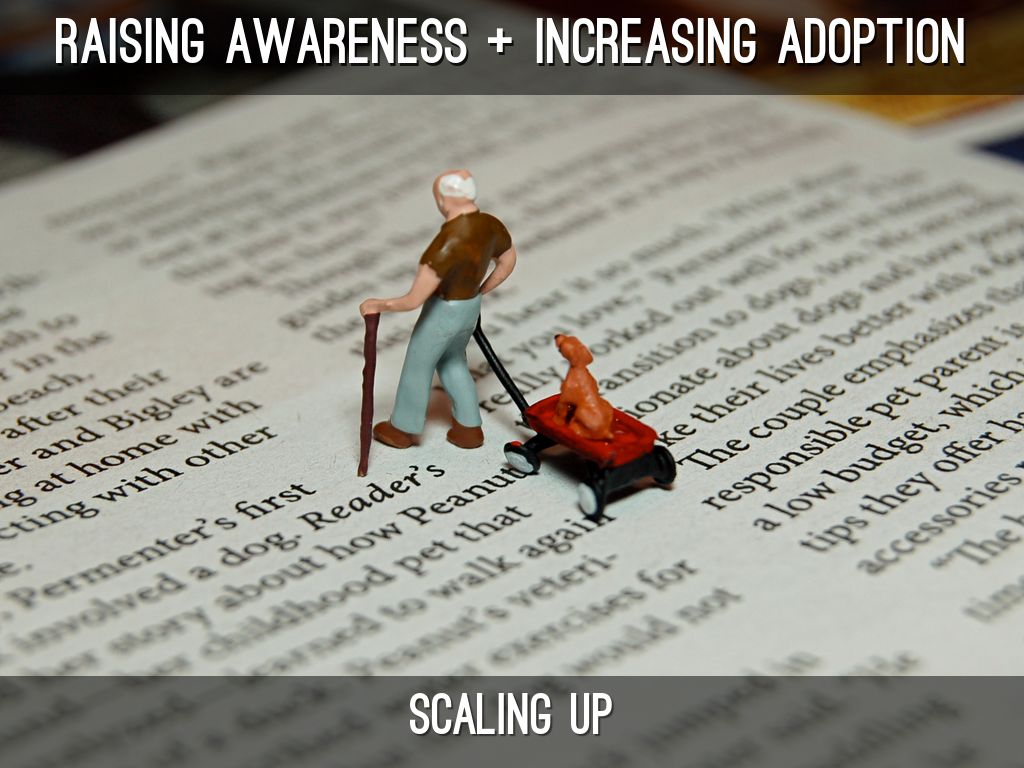 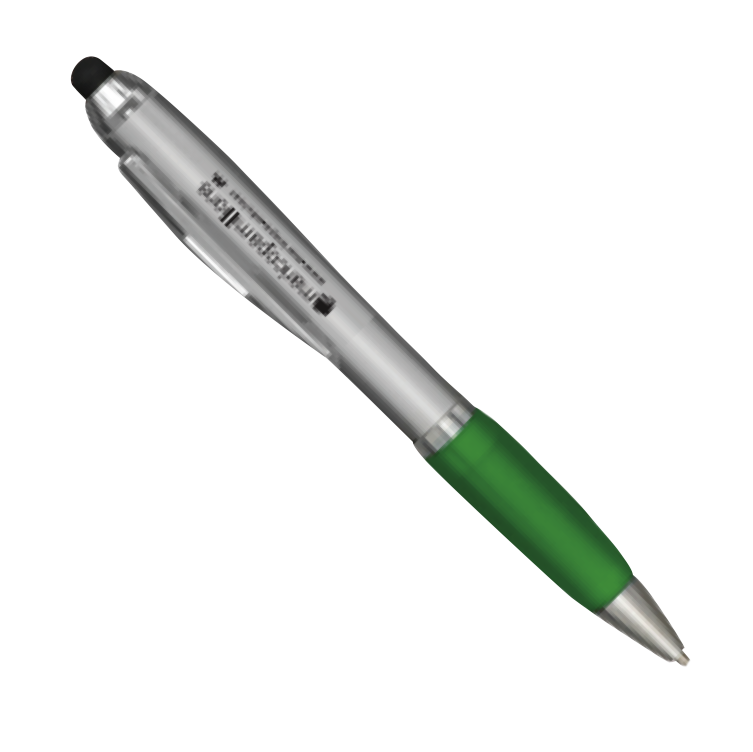 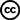 Photo by JD Hancock - Creative Commons Attribution License  https://www.flickr.com/photos/83346641@N00
Created with Haiku Deck
[Speaker Notes: Prof. Golisch: Is this project really worth it?  Have projects at other colleges resulted in some serious savings for students?]
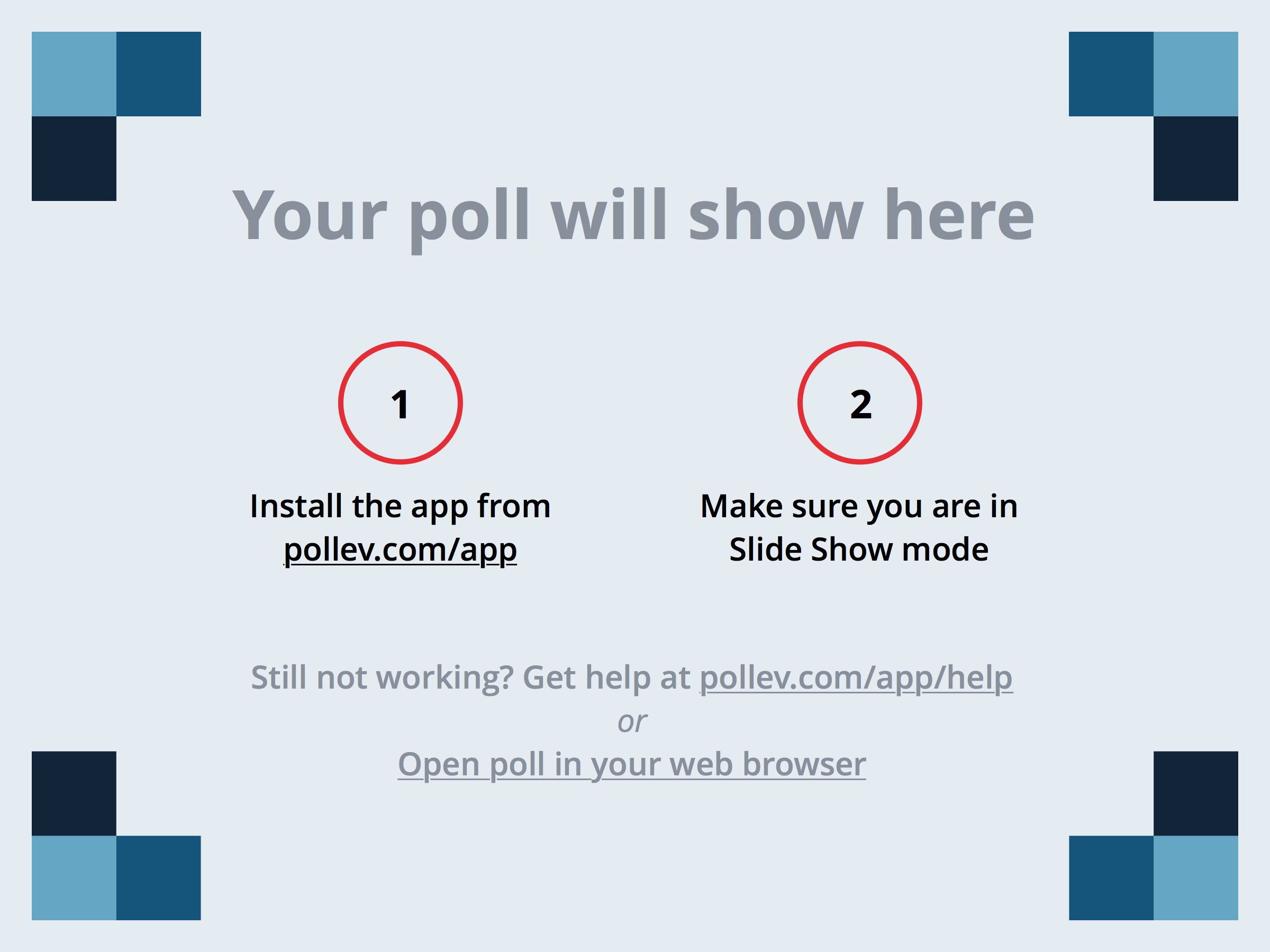 [Speaker Notes: Approximately how much money has been saved worldwide through the adoption of OER in higher education?
https://www.polleverywhere.com/multiple_choice_polls/r3TxrhuDvaUP6jP]
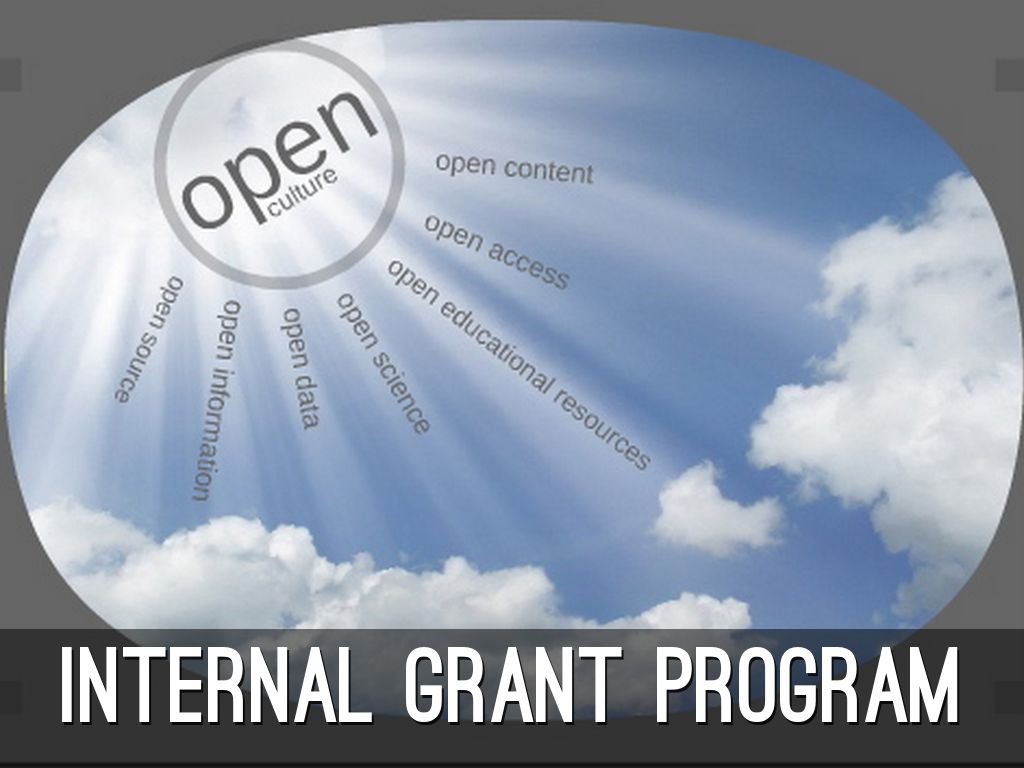 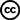 Photo by Gideon Burton - Creative Commons Attribution-ShareAlike License  https://www.flickr.com/photos/33895652@N04
Created with Haiku Deck
MOOCs vs. OERs
[Speaker Notes: Prof. Golisch:  That MOOC success rate looks pretty bad.  I guess that’s what our colleague meant when she tweeted “MOOC is the bling.  OER is the thing.”  What are the students saying about OER?]
Impact on Deciding in Which Course to Enroll
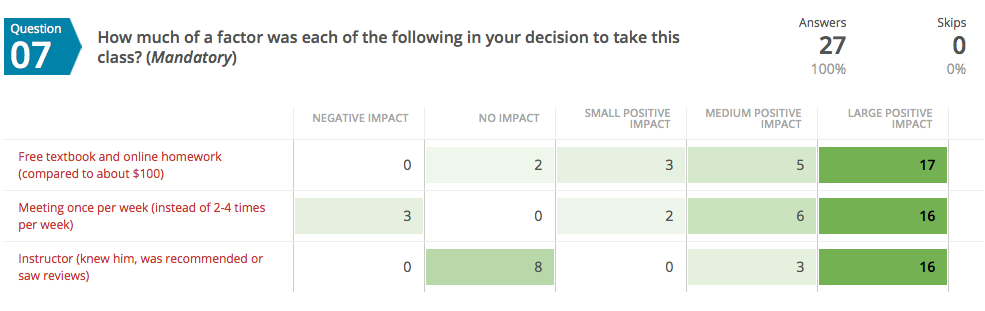 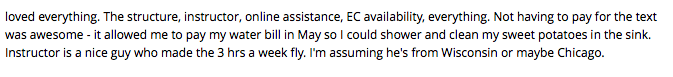 Student Comment -
[Speaker Notes: Prof. Golisch:  It sounds like the students in these classes appreciate the OER materials and saving some money.  However, that is just one class.  Have larger groups been surveyed?]
Scottsdale Community College 
Survey of Math Students - Fall 2012
score.scottsdalecc.edu
sccmath.wordpress.com
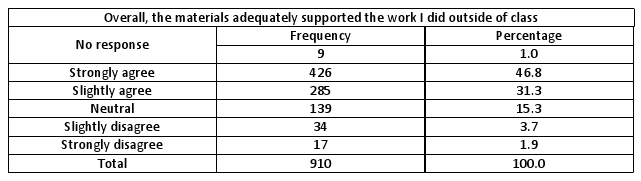 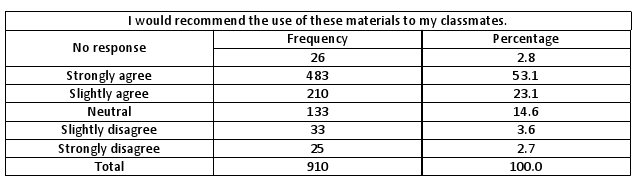 Only 6.3% would not recommend the open materials to their classmates
[Speaker Notes: Prof. Golisch:  That data looks pretty good, but I’d like to hear some quotes directly from the students.]
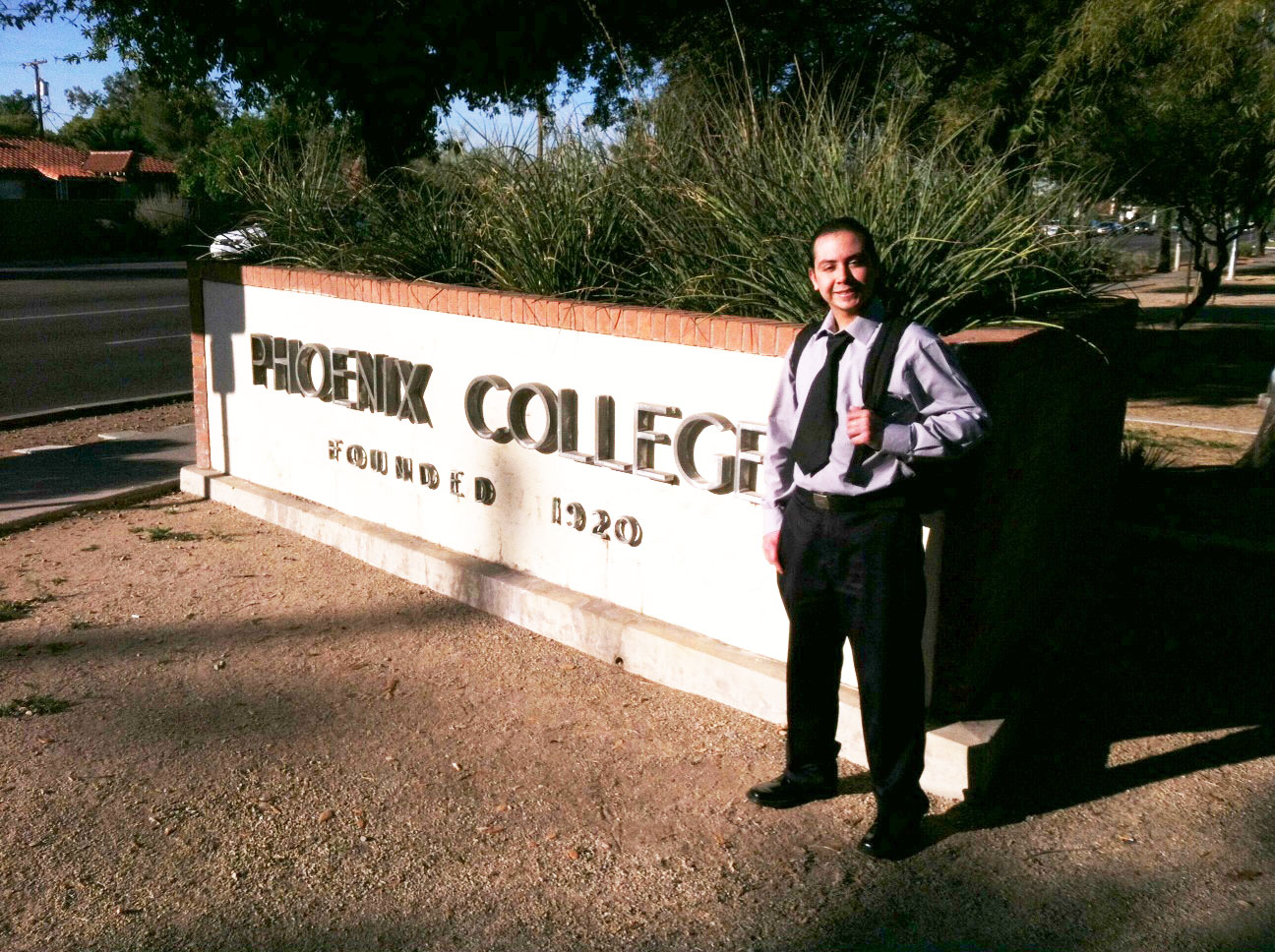 Manuel Ordoñez
Major:  Business
“Open Educational Resources allow everyone 
in class to have all the materials on day one.”
[Speaker Notes: Prof. Golisch:  Having the materials on the first day is very important.  Any other thoughts from students?]
Student OER Interviews
[Speaker Notes: Prof. Golisch:  So how do the students find these OER courses so they can enroll?]
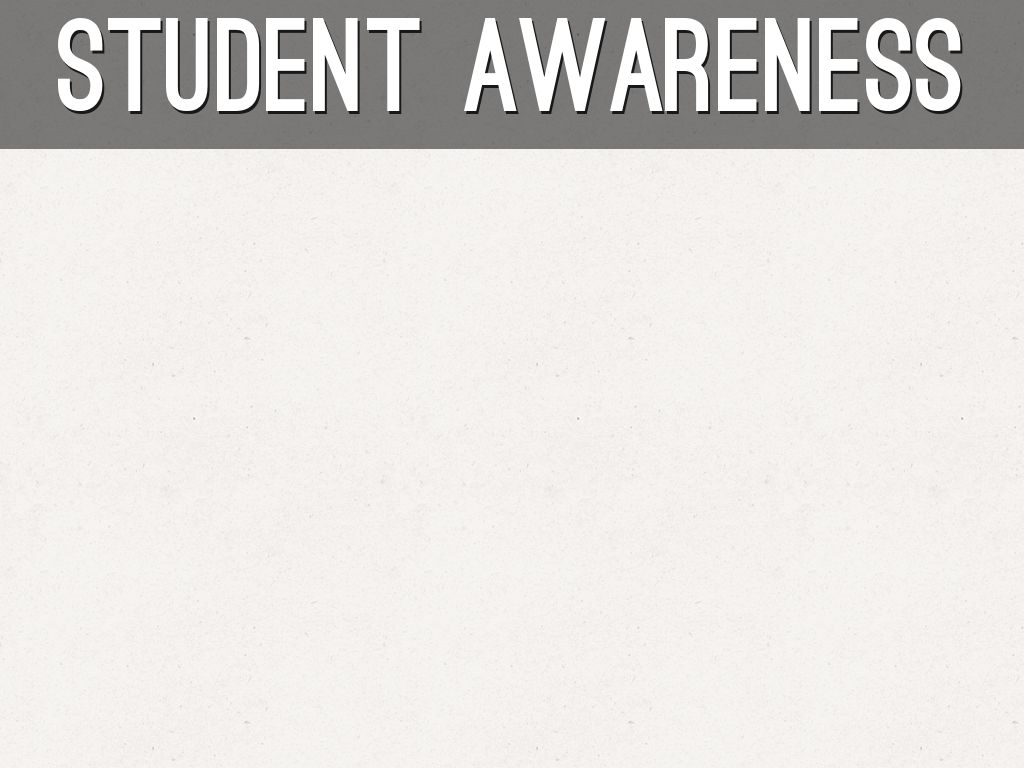 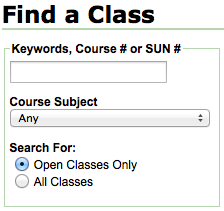 classes.sis.maricopa.edu
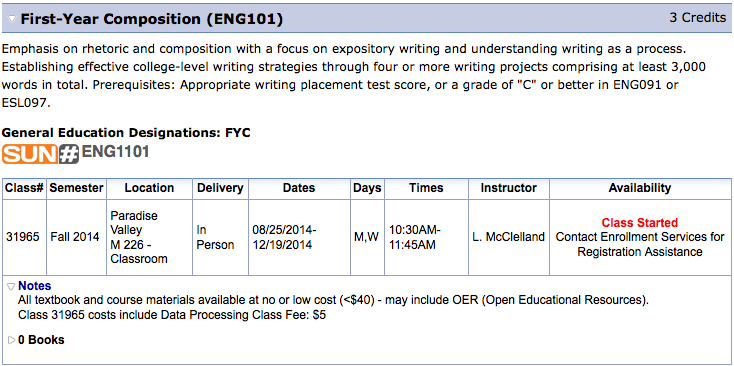 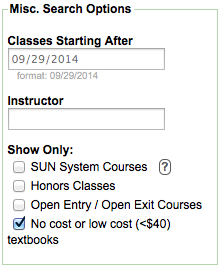 [Speaker Notes: Prof. Golisch:  Wow, that’s great.  Is there an OER option for all of the high enrollment courses in Maricopa?]
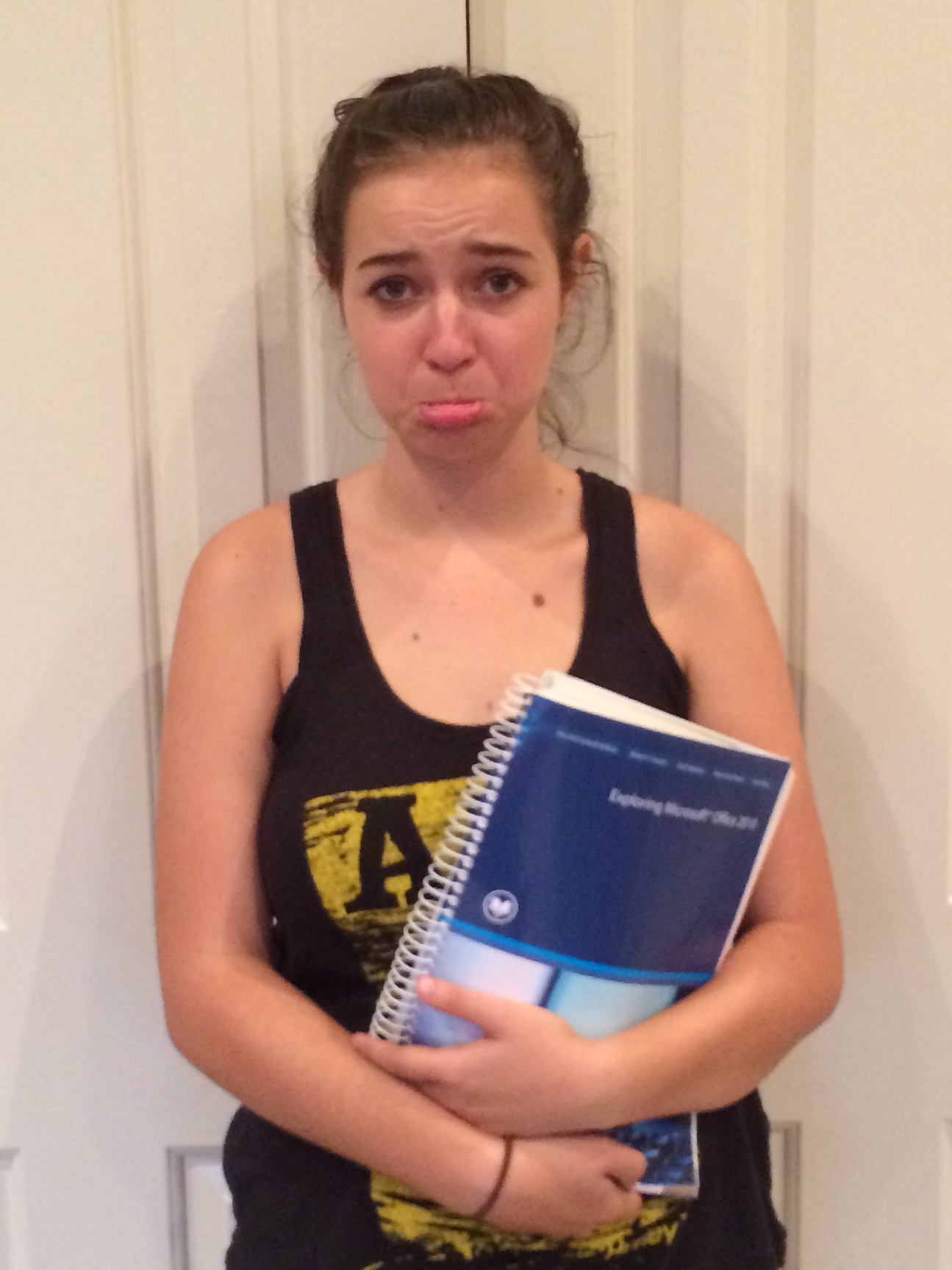 $185
Aren’t you leading 
a project to 
increase the use of free textbooks?
Why was my book so expensive?

Dad?
Update: The price of CIS 105 textbooks in MCCCD has dropped significantly since Paul’s daughter took this class last year.
[Speaker Notes: Prof. Golisch:  So, if OER materials can be just as effective as publisher materials, why don’t more people use them?]
OER vs. Publisher Materials Analogy
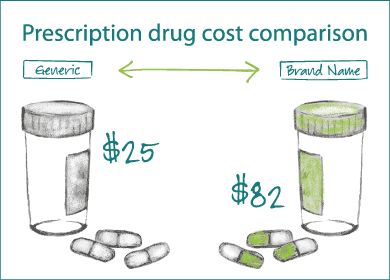 http://sexualhealthblog.wordpress.com/2013/01/31/generic-drugs-vs-branded-one/comment-page-1/
[Speaker Notes: Prof. Golisch:  I’d like to know a little more about OER and how I can get started.  Where should I start?]
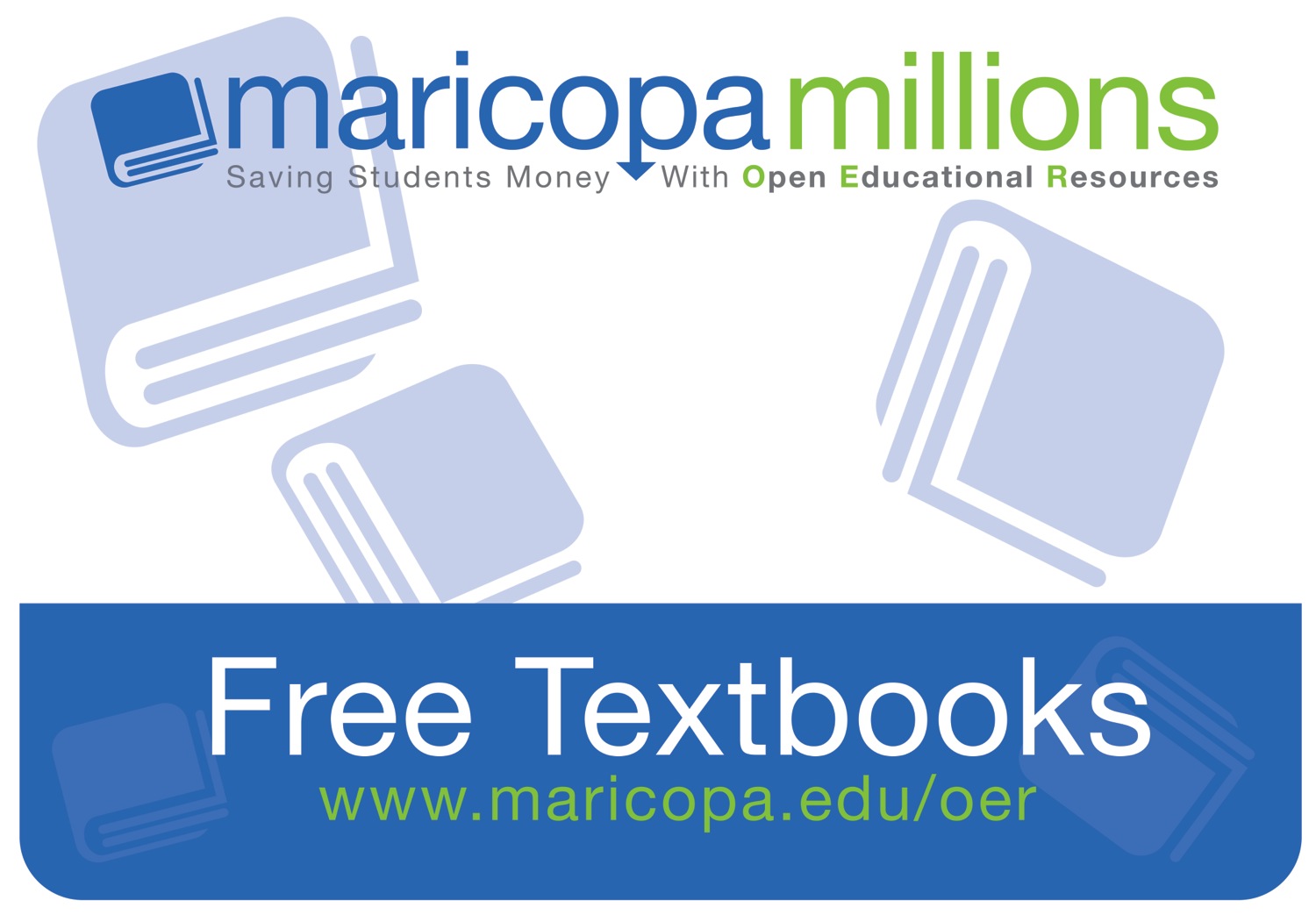 Questions??